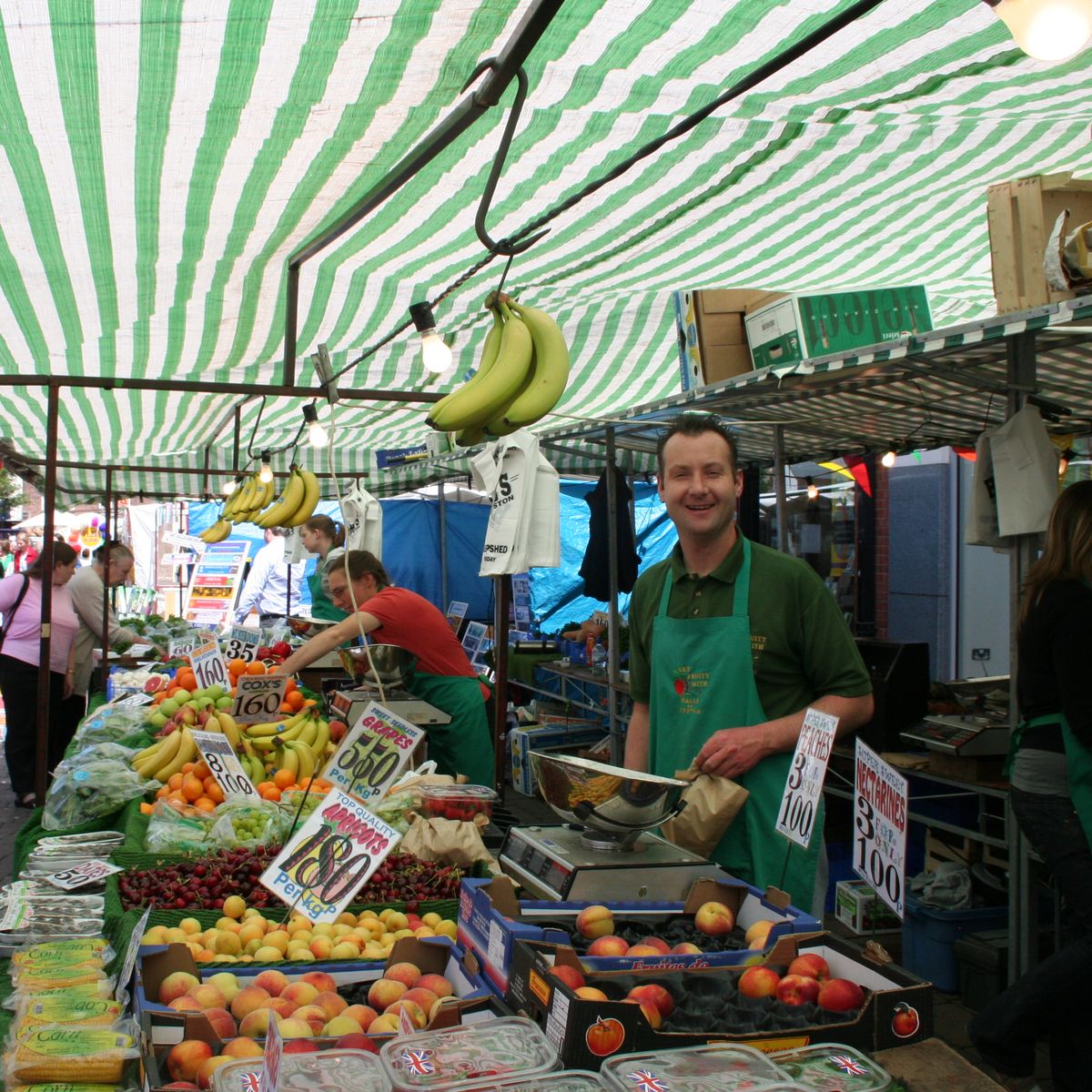 Magical Markets
The History of Loughborough Market 
Key Stage 2
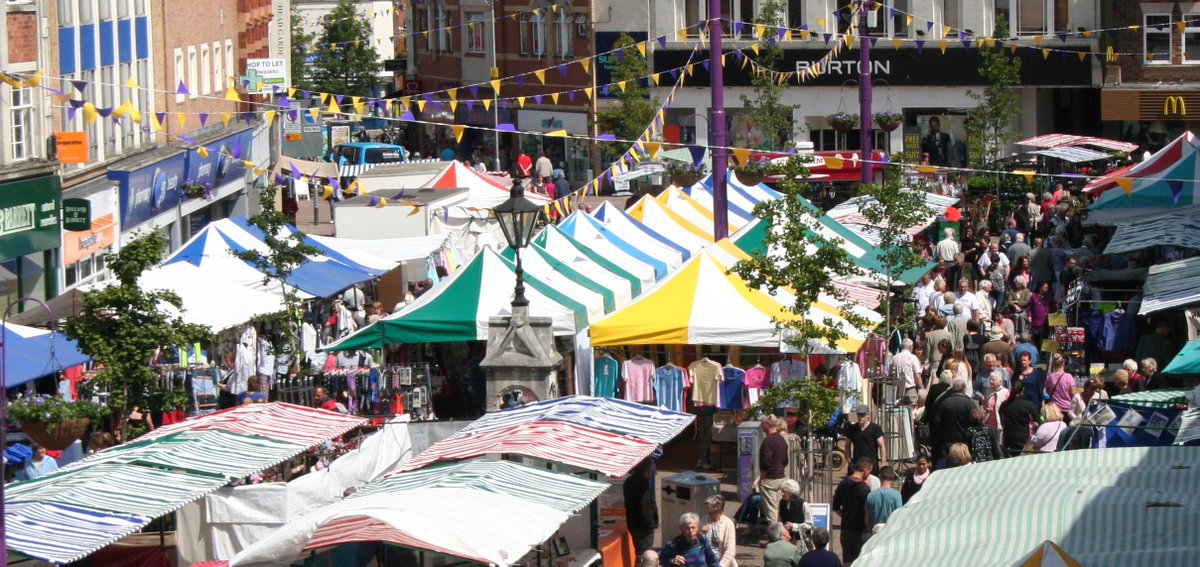 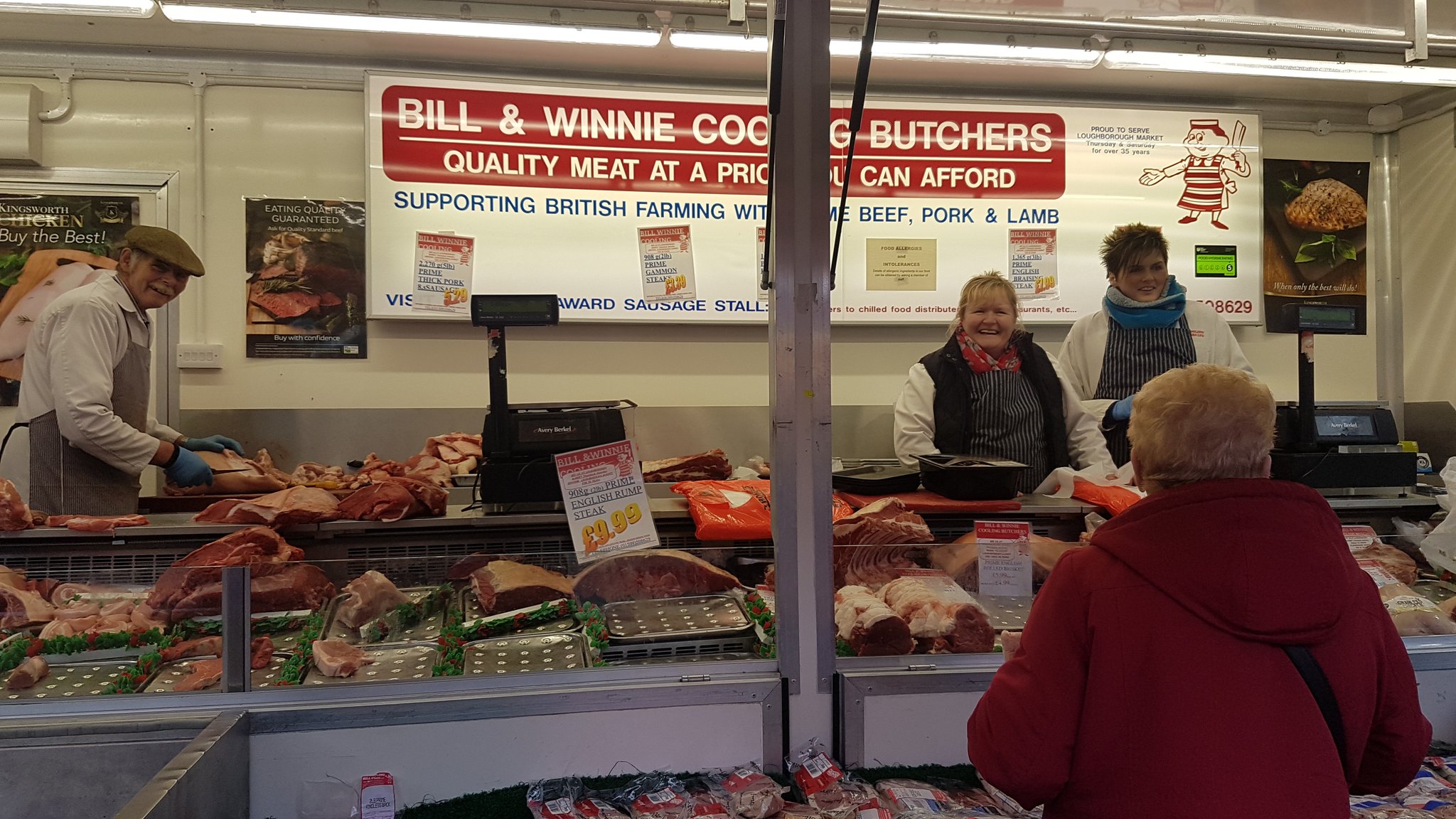 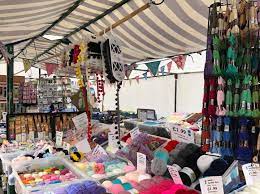 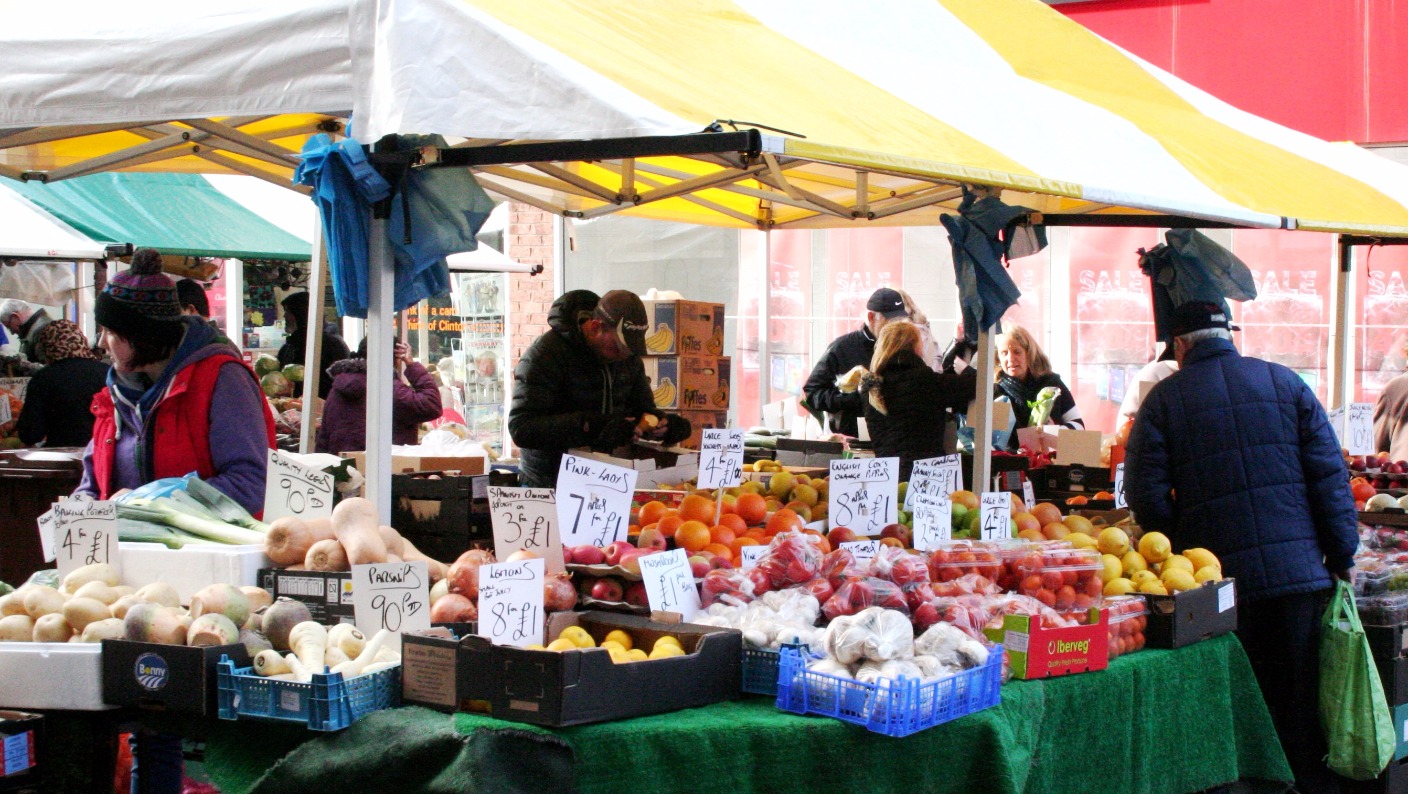 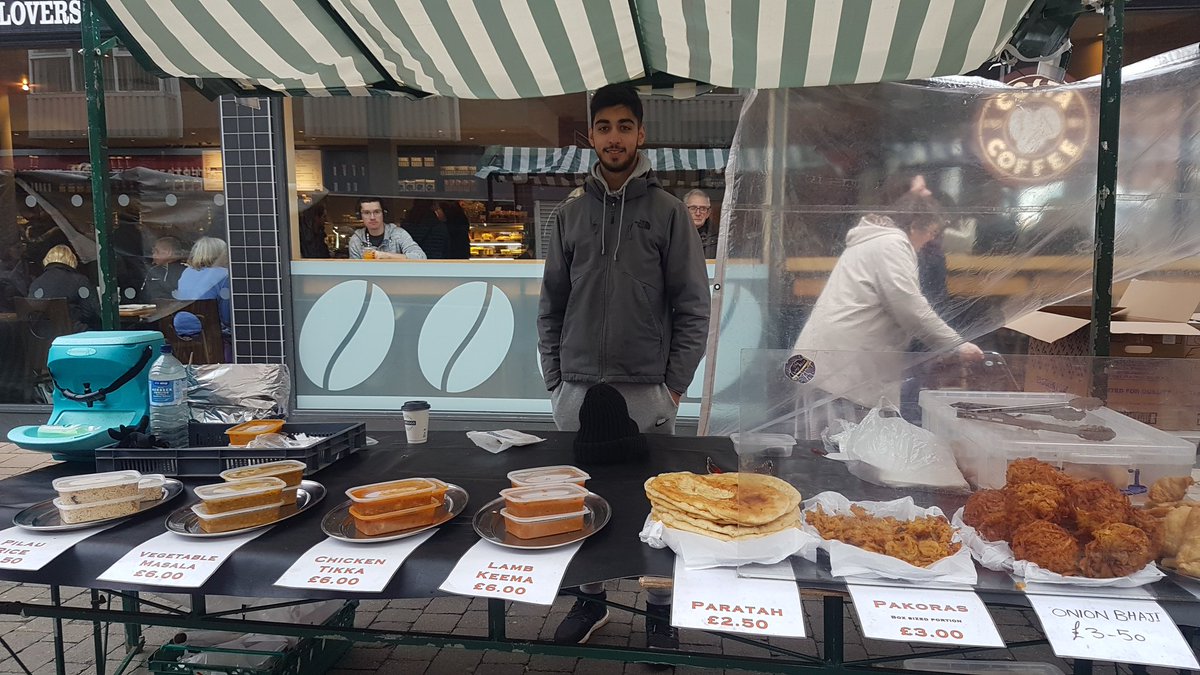 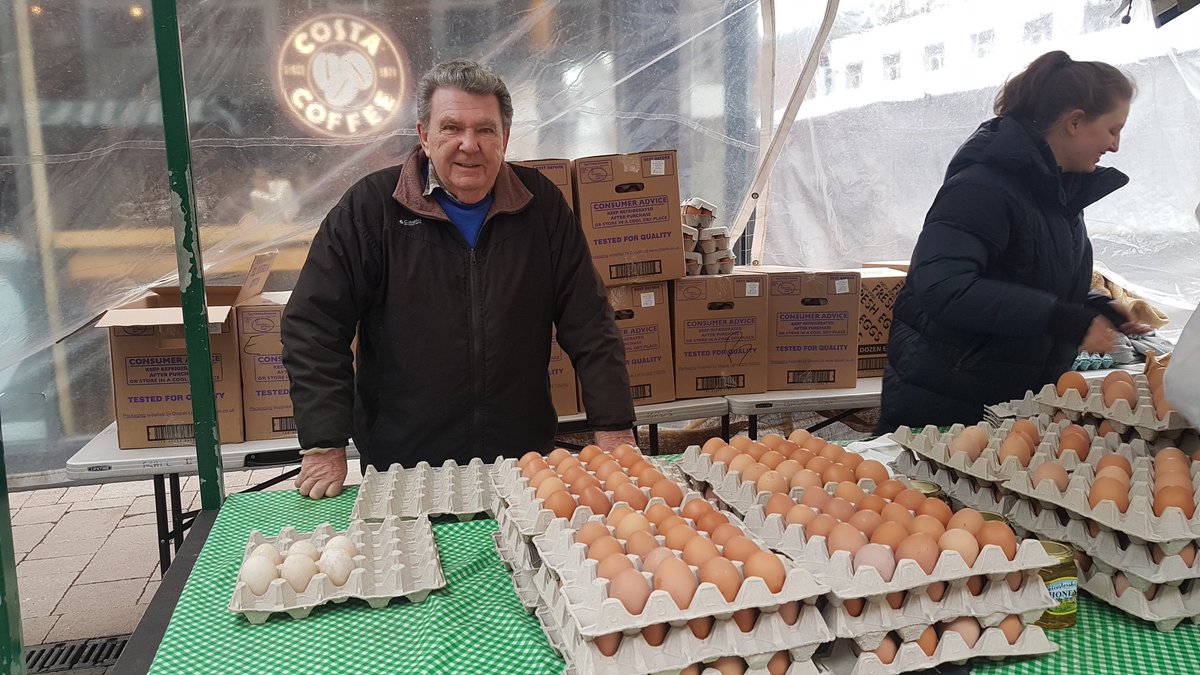 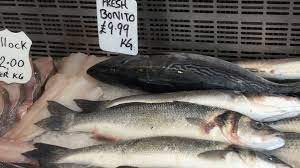 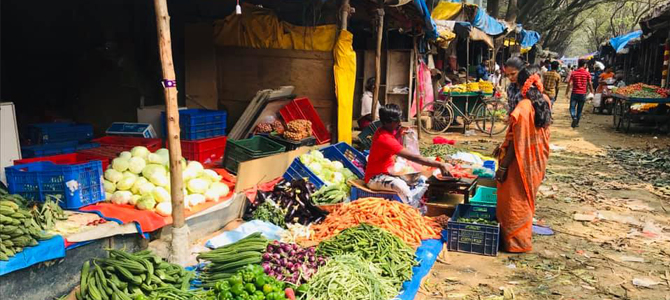 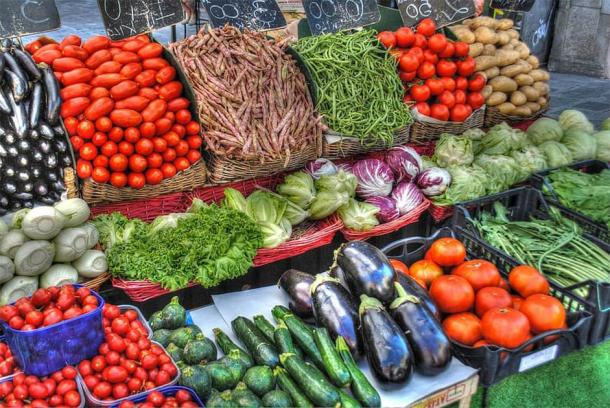 Useful Clips to watch:
https://youtu.be/R-BlhU0mQLo   A walk around the market

https://fb.watch/4_yrI-Y5rR/        Fruit and veg stallholders
https://fb.watch/4_y_Cupu0S/      Haberdashery stalls
https://youtu.be/jw0QNPzhup0    Fishmongers
https://youtu.be/cKTYiHIWQP4  Socks and tights stall
https://fb.watch/4_z8L214Vg/      Bakery stall
https://fb.watch/4_yw7tuu3b/       Egg Stall
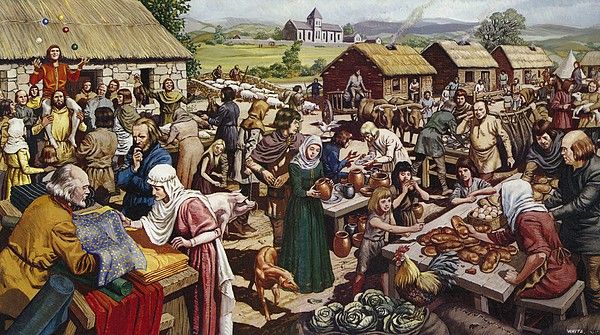 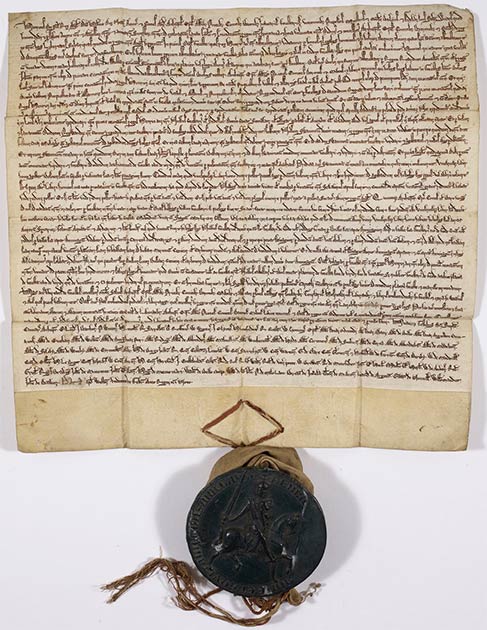 https://www.youtube.com/watch?v=OMNqS2-jDgE
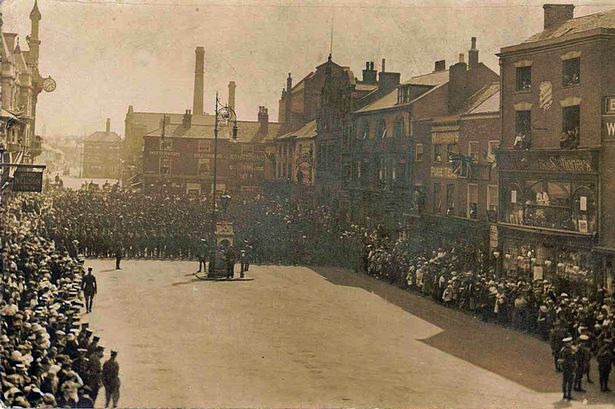 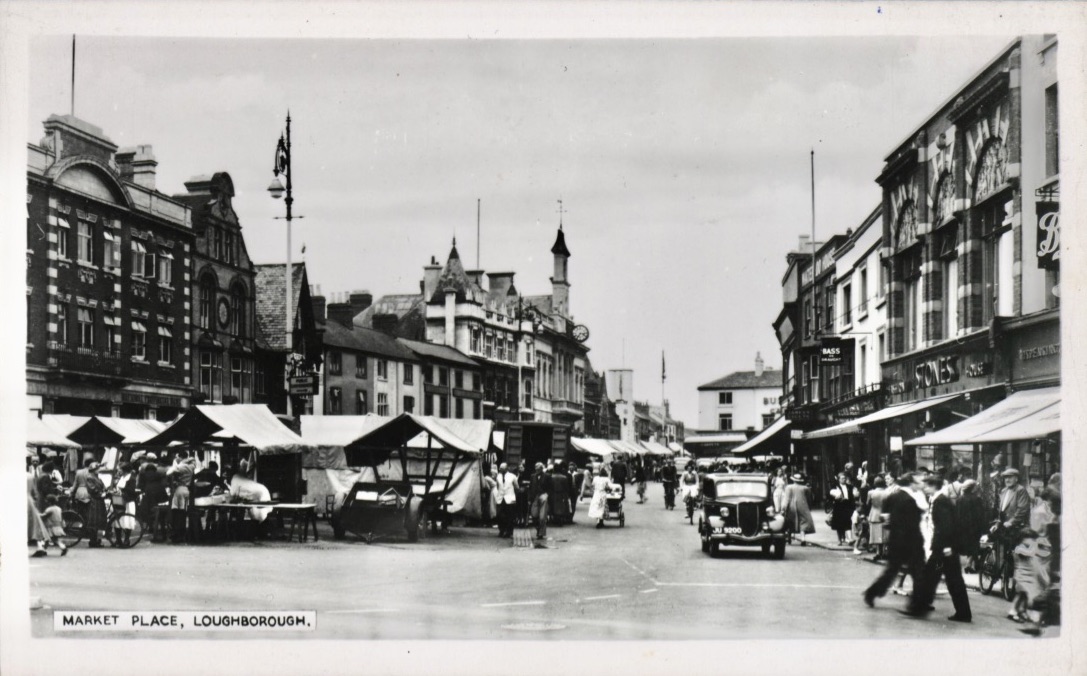 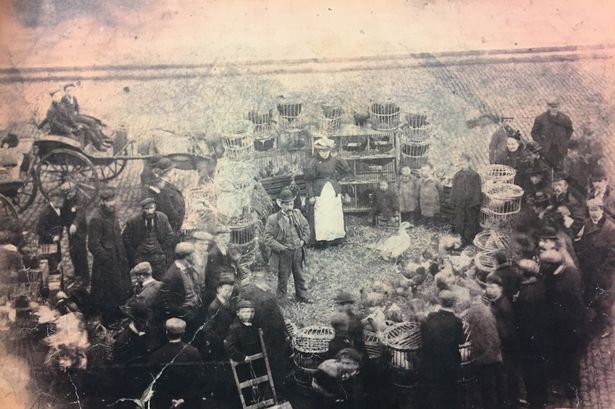 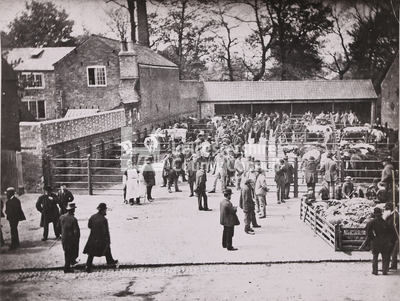 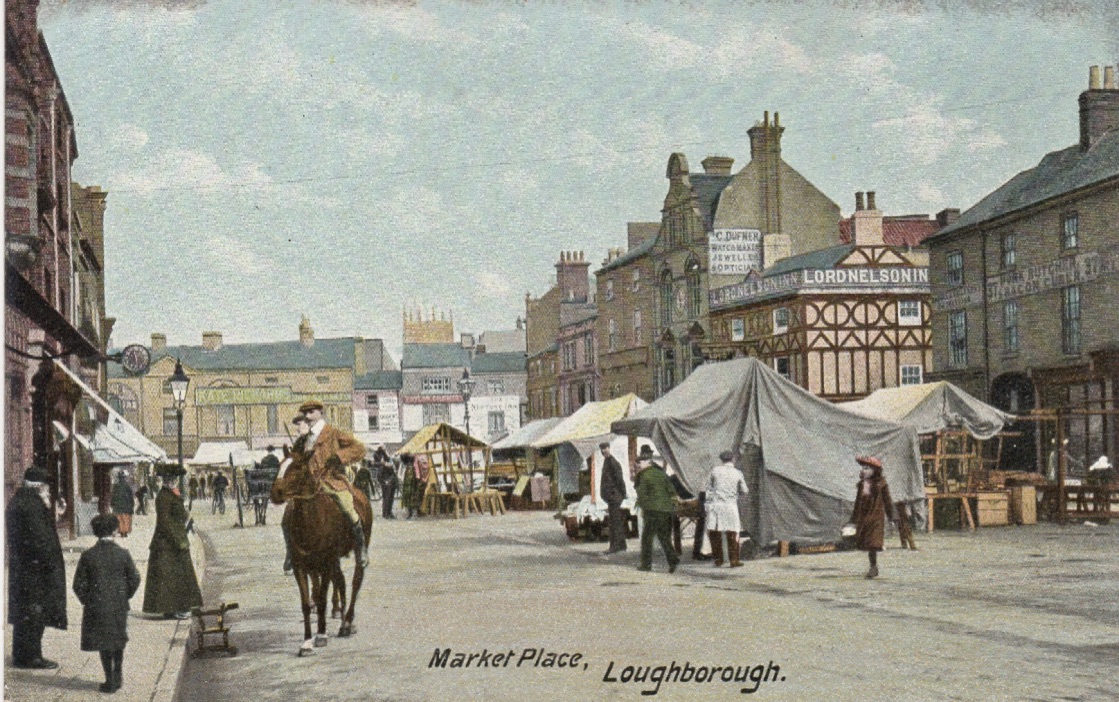 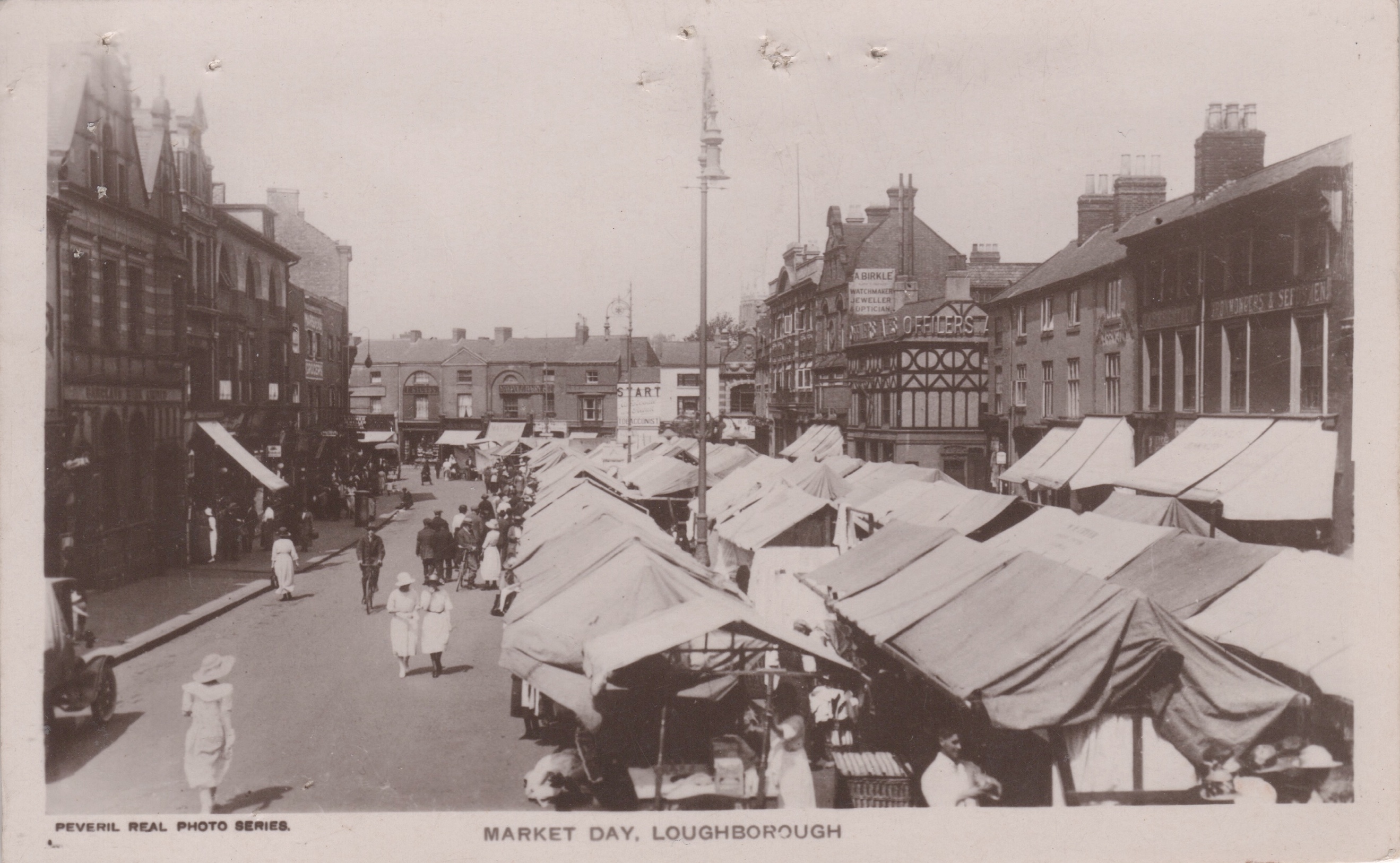 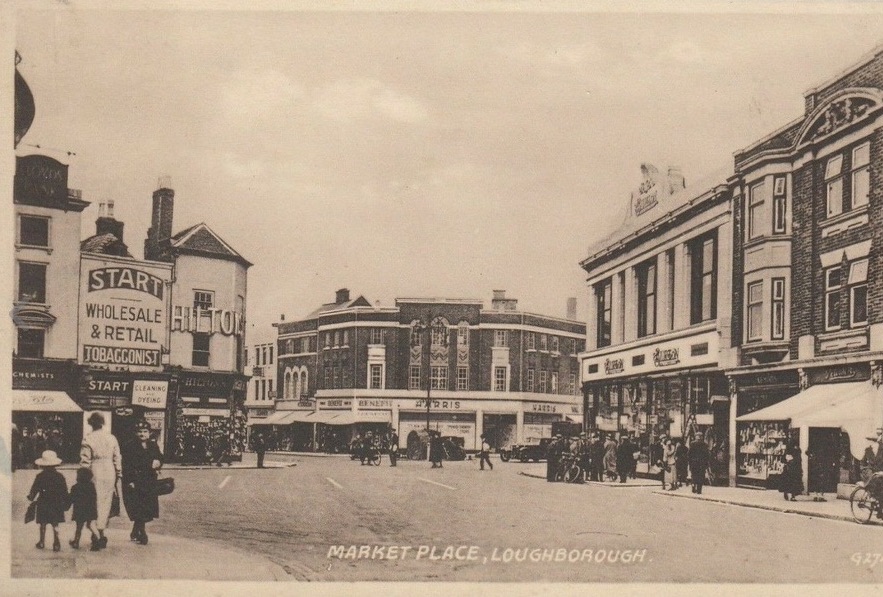 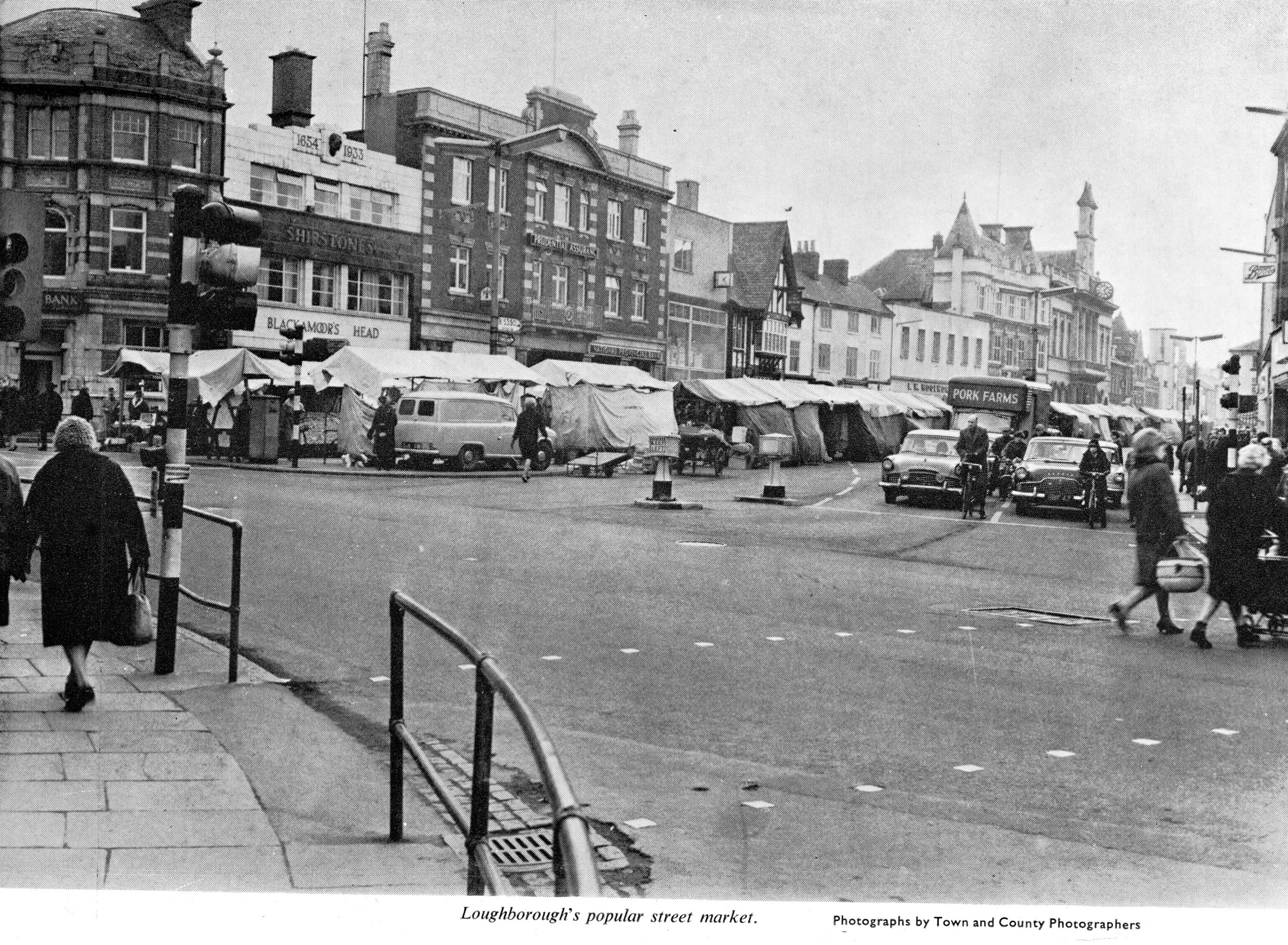 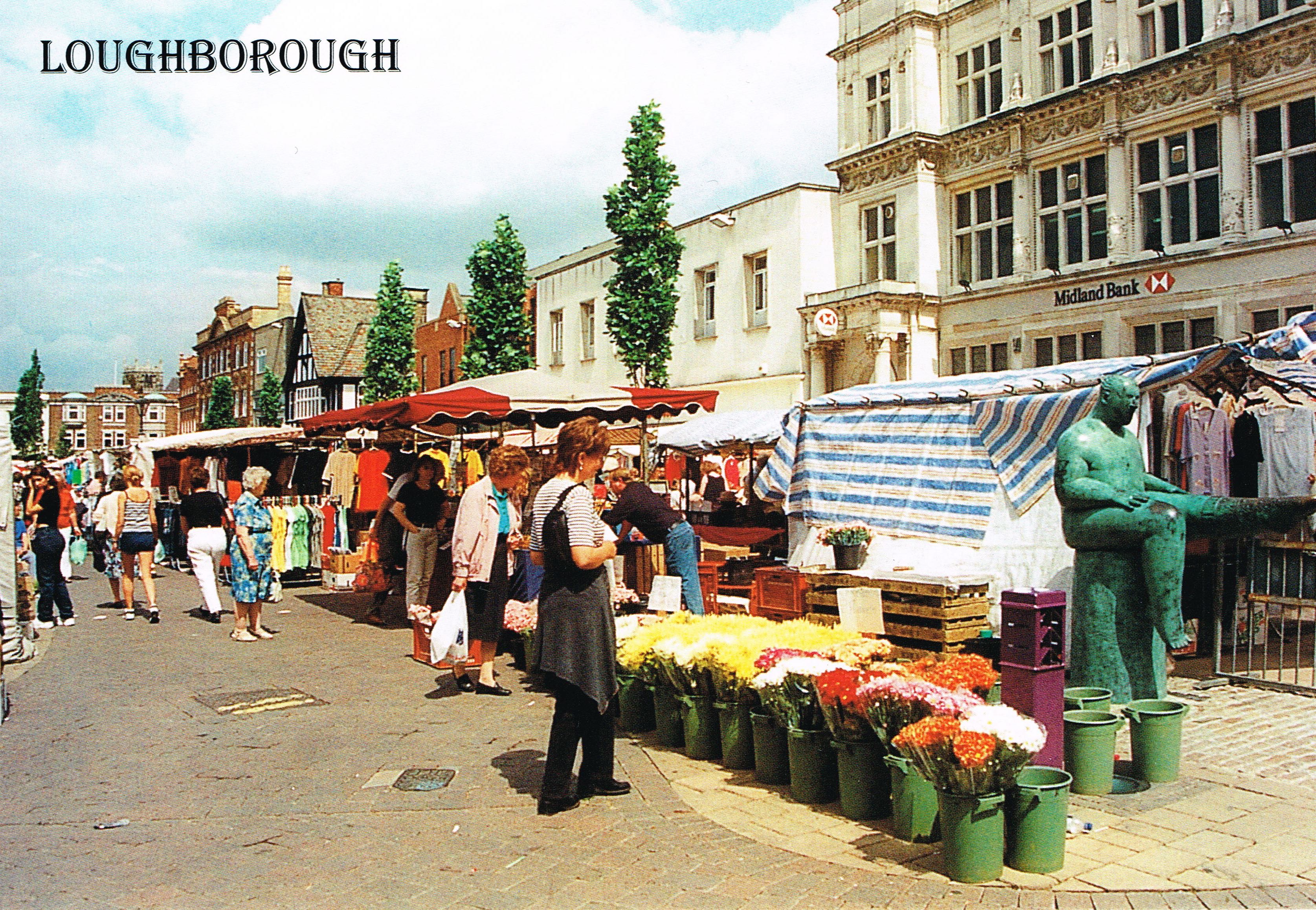 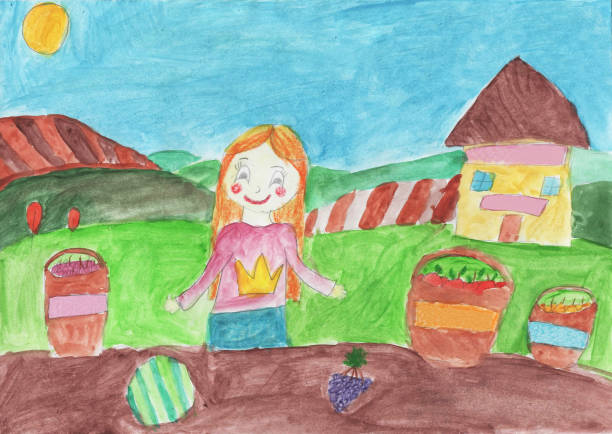 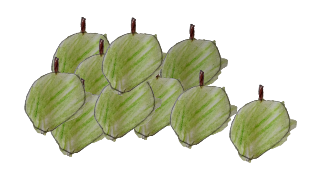 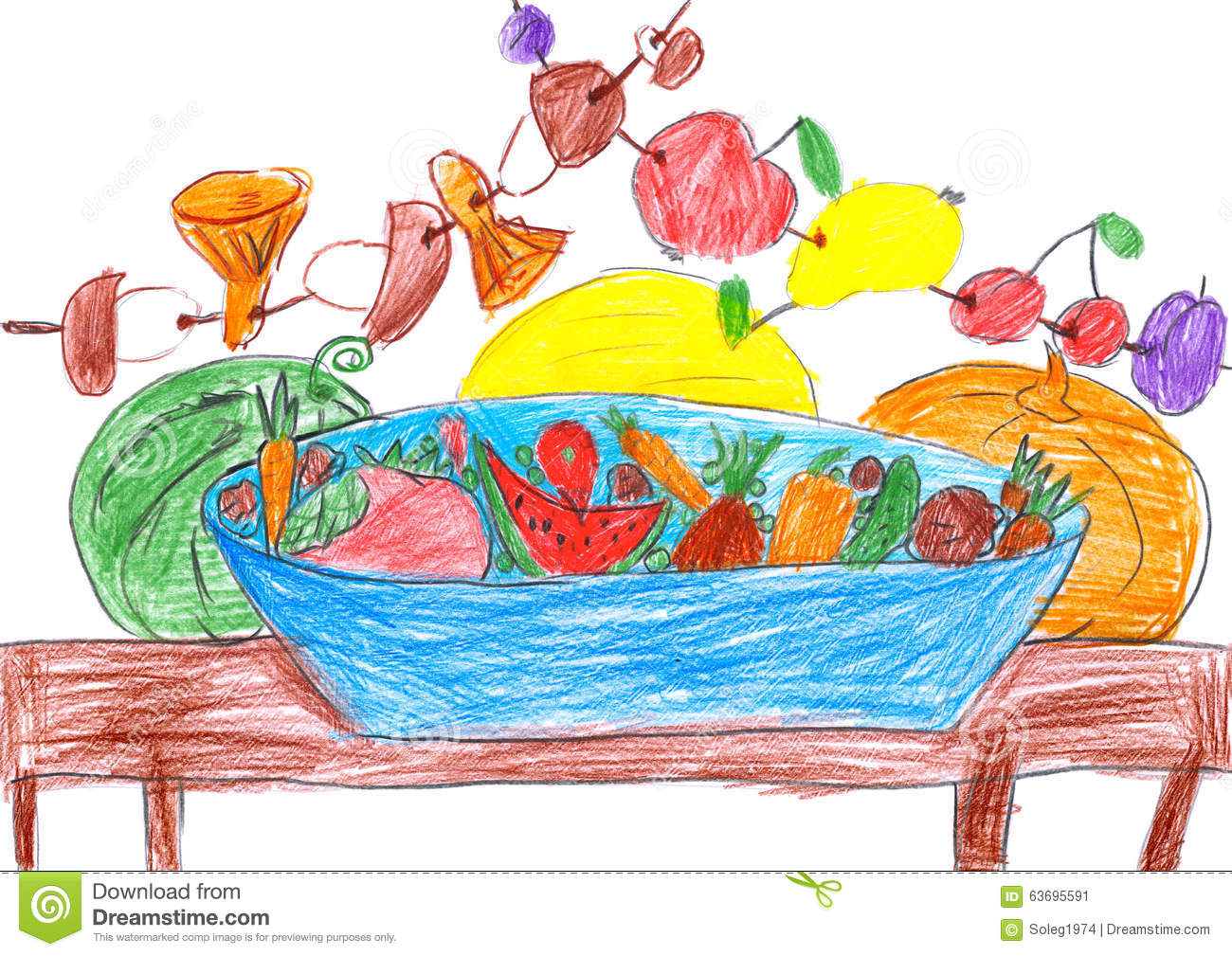 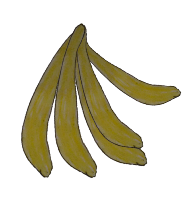 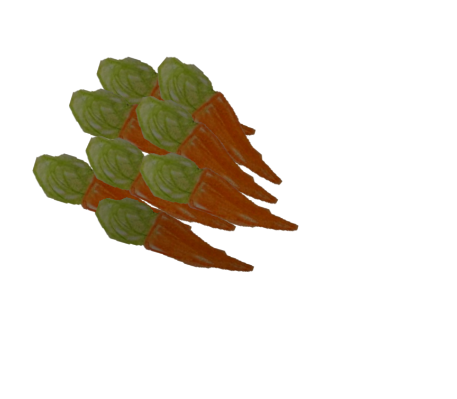 Our Market, Our Fair, Loughborough Town Hall Exhibition will be on display from 14th October - 18th November 2021

Our Market, Our Fair, Charnwood Museum Exhibition will be on display from 10th July – 18th December 2021
Further Events you can visit with family and friends this year.